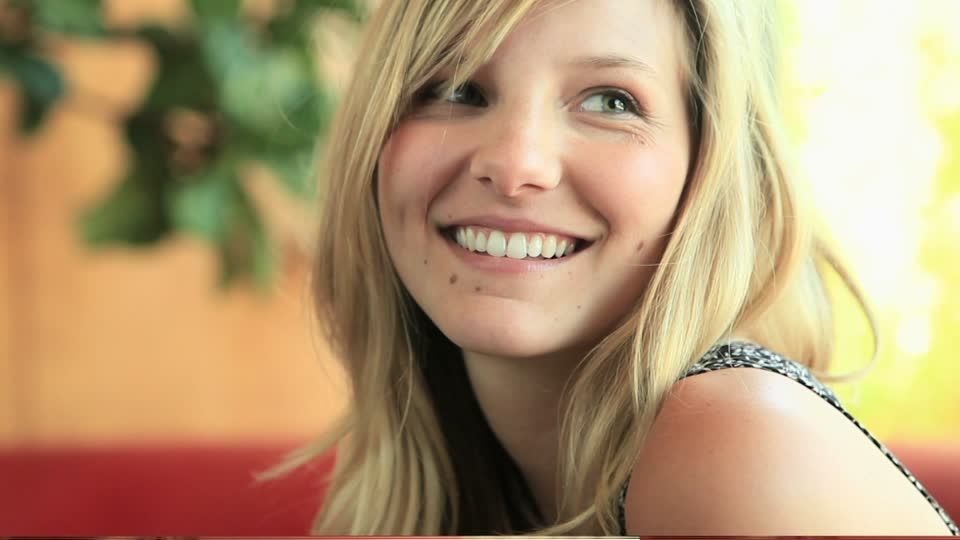 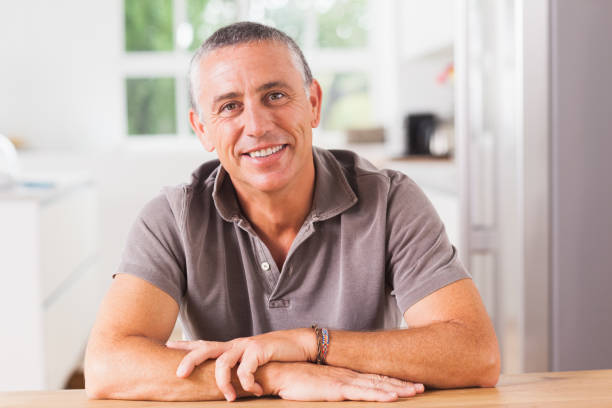 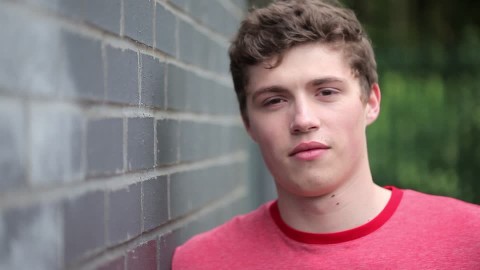 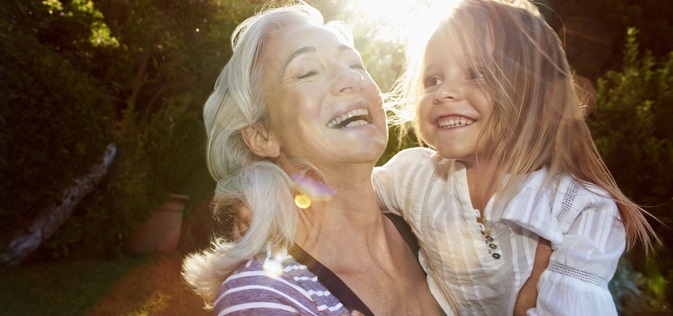 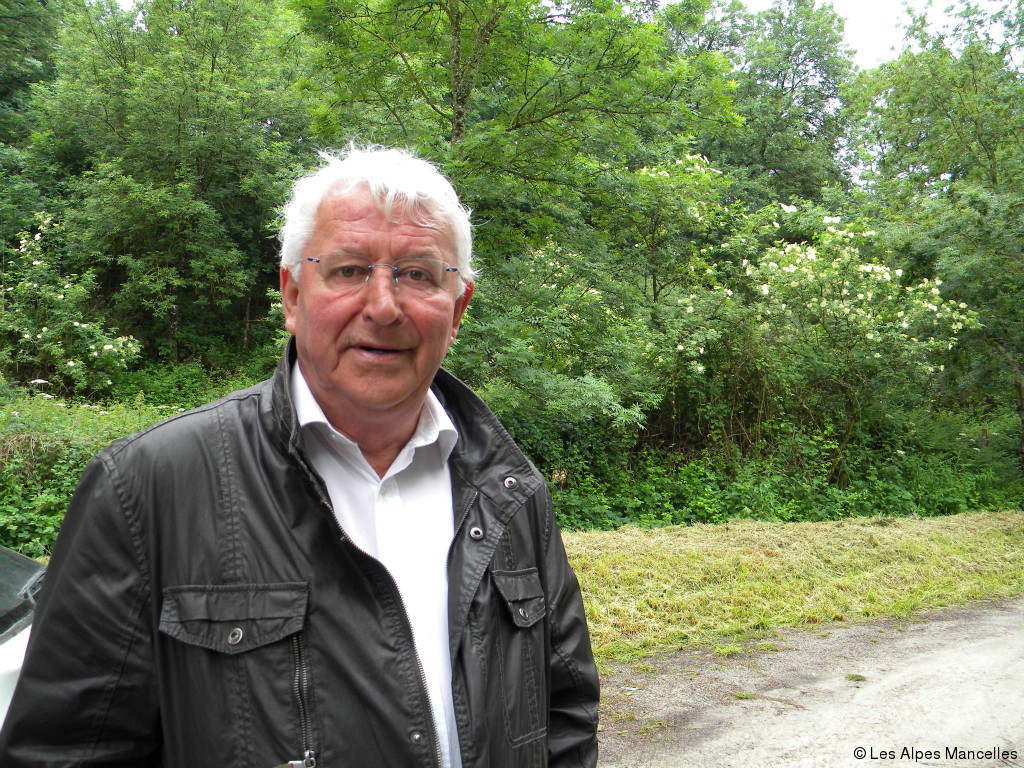 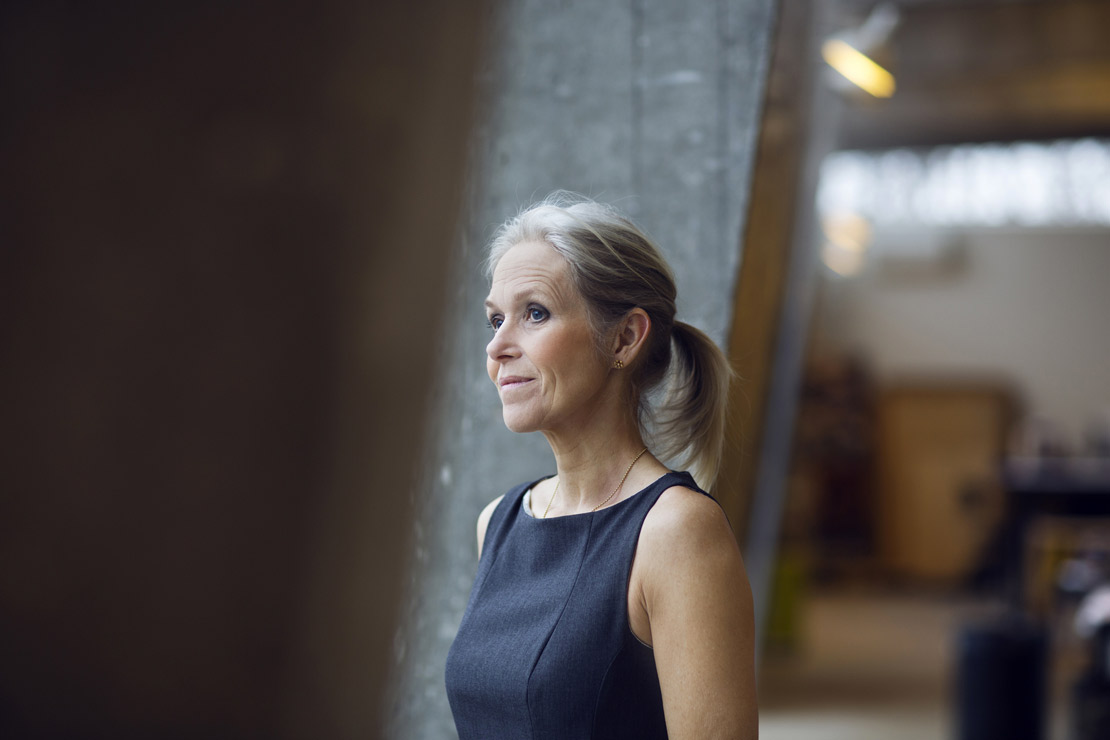 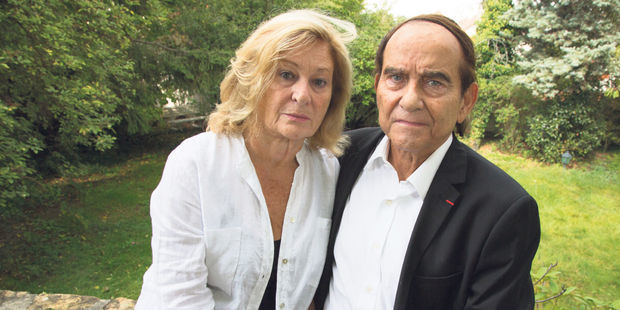 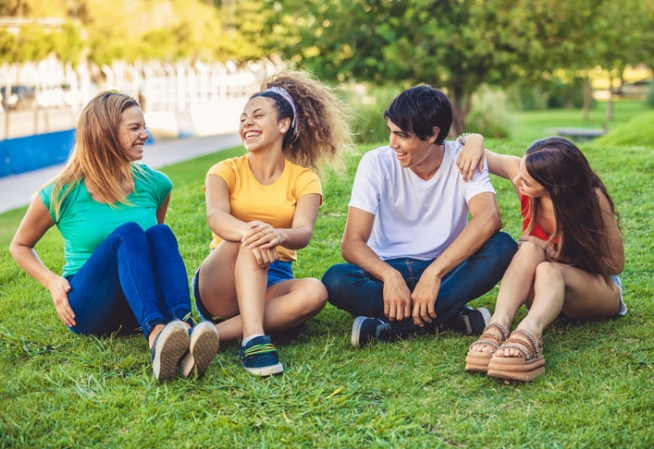 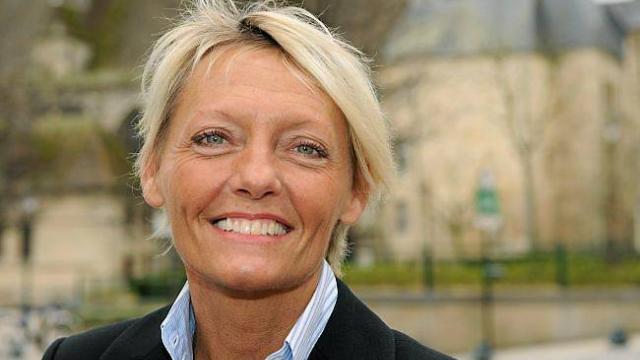 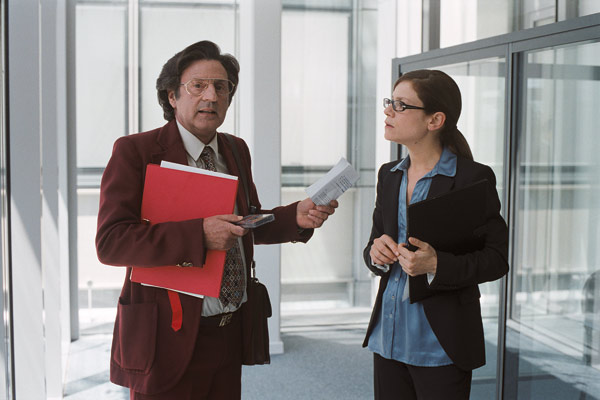 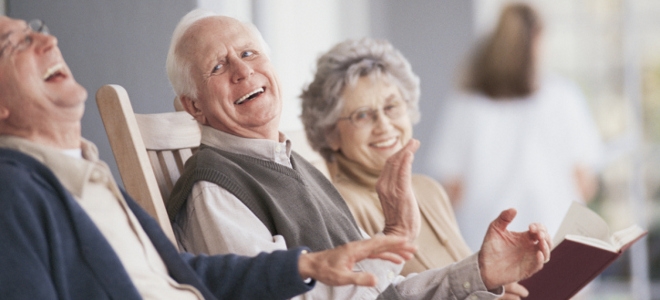 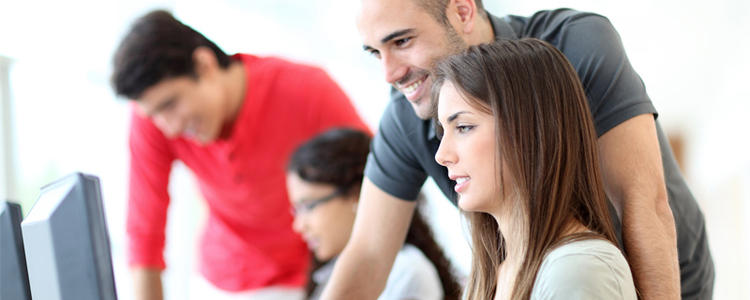 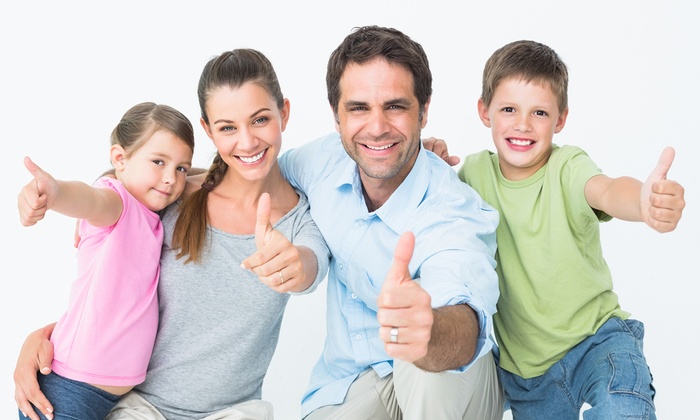 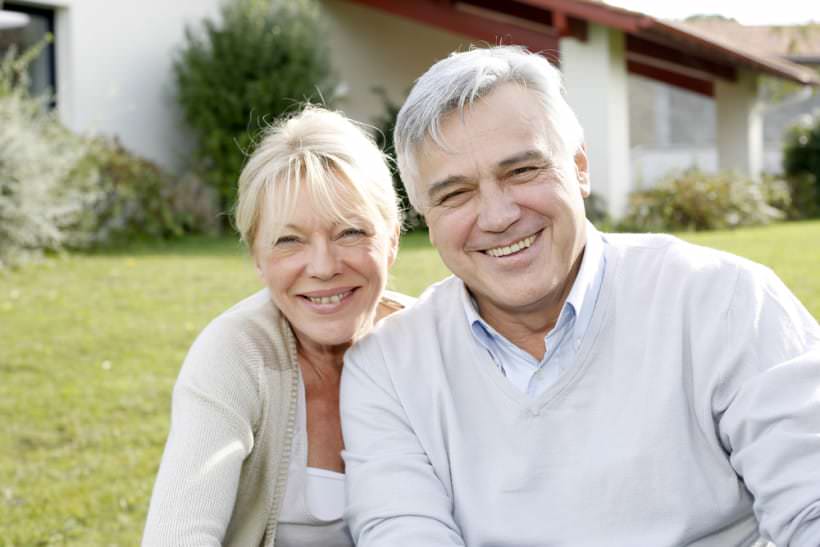 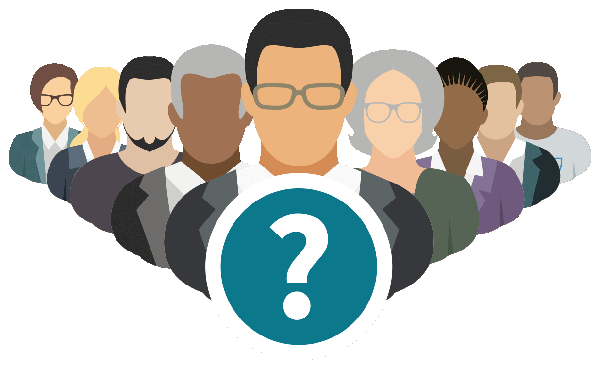 Vous ne les reconnaissez pas ?
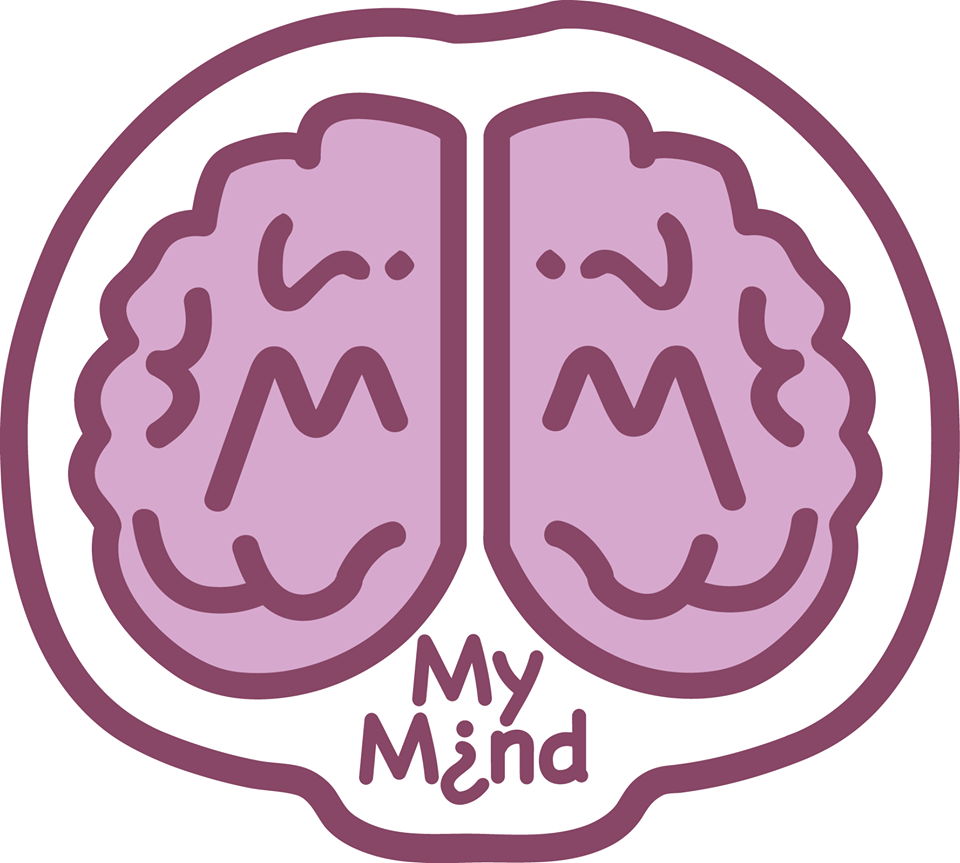